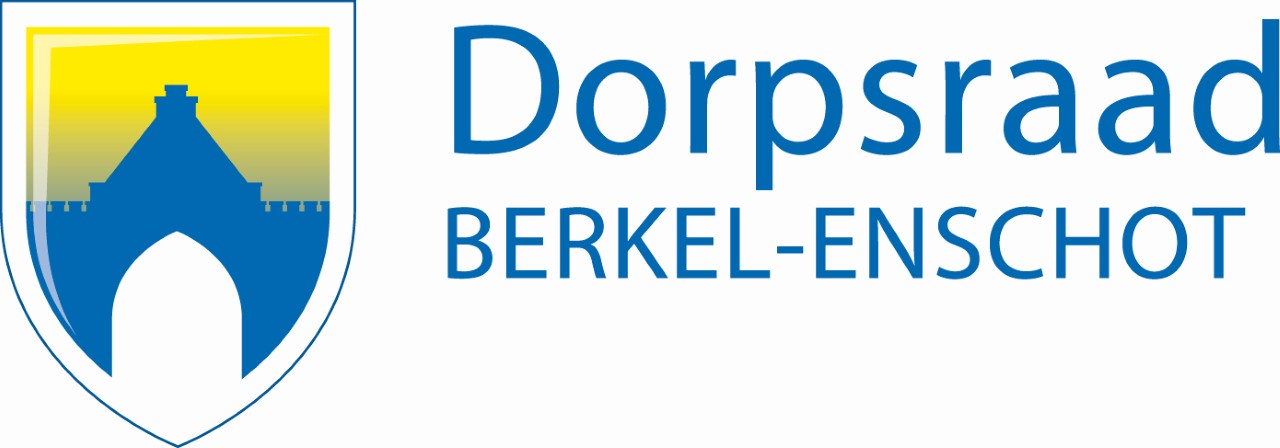 Thema avond
Duurzaamheid
31 oktober 2018
Kapittelzaal Koningsoord
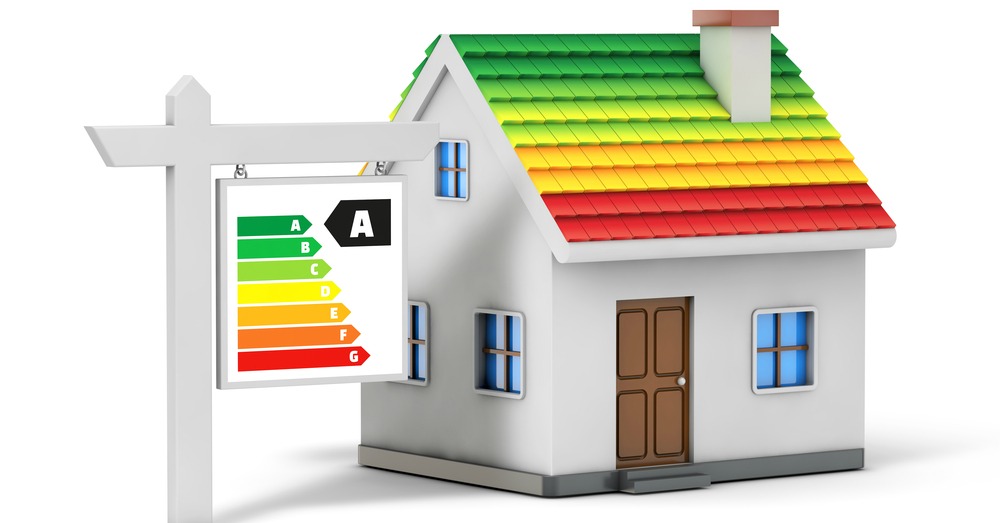 Agenda
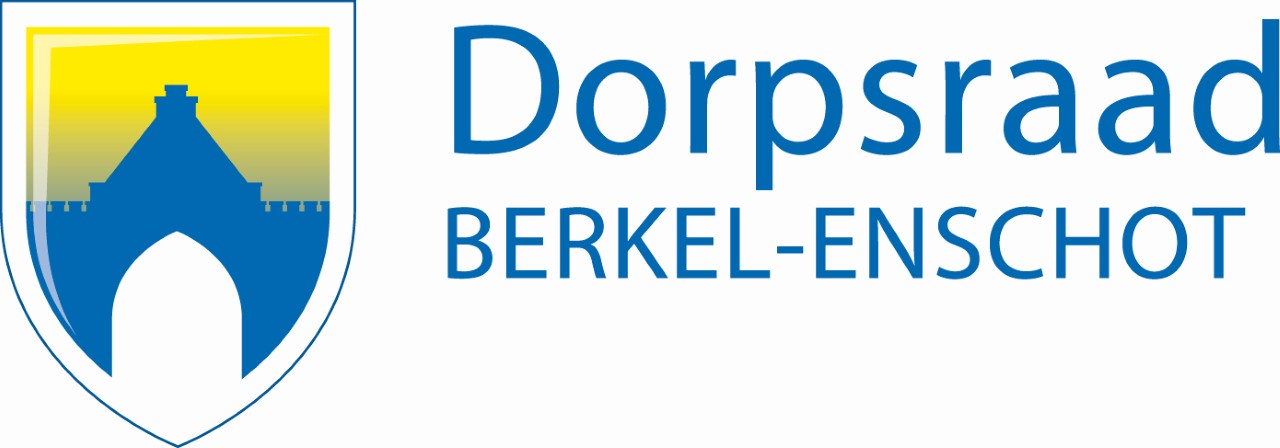 20.00		Opening door voorzitter Tineke Donga-Freling
20.05		Nieuwe website Dorpsraad Berkel-Enschot
20.10		Inleiding bewustwording
20.15		BEC en Project “ZonneVisser”
20.25		Beleid duurzaamheid en subsidiemogelijkheden gemeente Tilburg
21.00		Pauze
21.15		Verduurzamingsbeleid TIWOS
21.35		Duurzaam wonen en financieringsmogelijkheden Rabobank
21.55		Ervaringsdeskundige over energiebesparing
22.00		Afsluiting Thema avond door voorzitter Tineke Donga-Freling
Presentaties
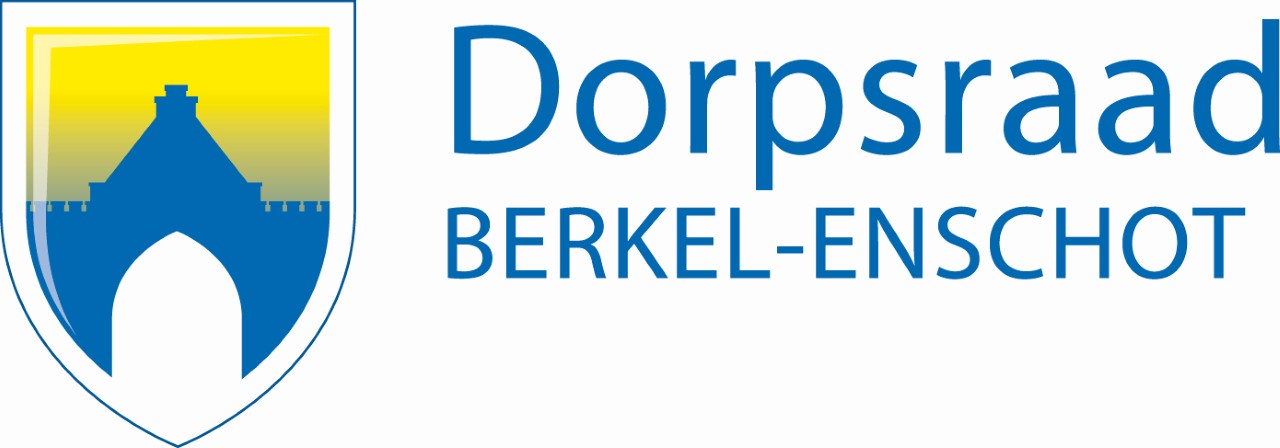 Startfilm
BEC en Project “ZonneVisser”

Beleid duurzaamheid en subsidiemogelijkheden gemeente Tilburg

Verduurzamingsbeleid TIWOS

Duurzaam wonen en financieringsmogelijkheden Rabobank
Ervaringen Anton Visser
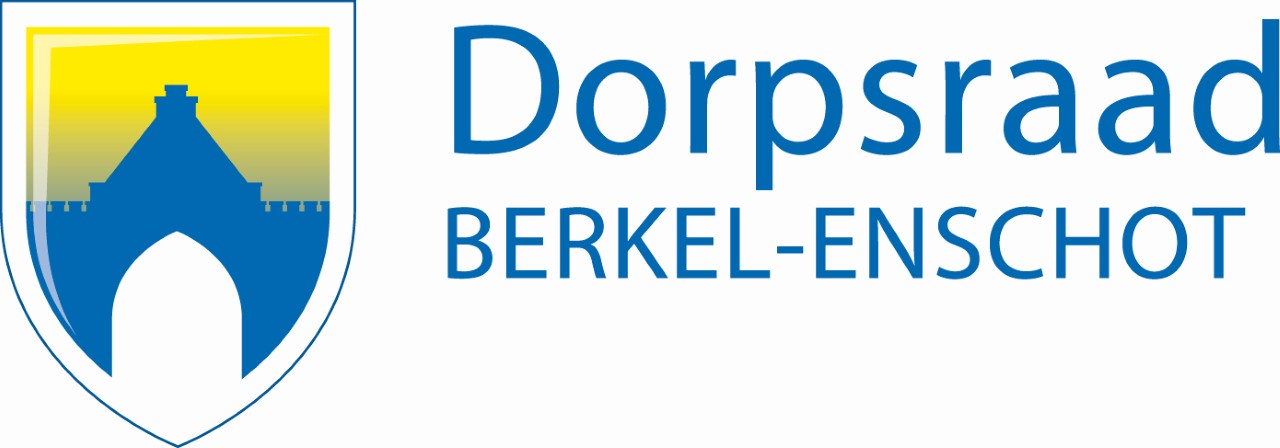 ·       Aanleiding
·       Planning
·       Uitvoering
·       Financiële plaatje
·       Checklist
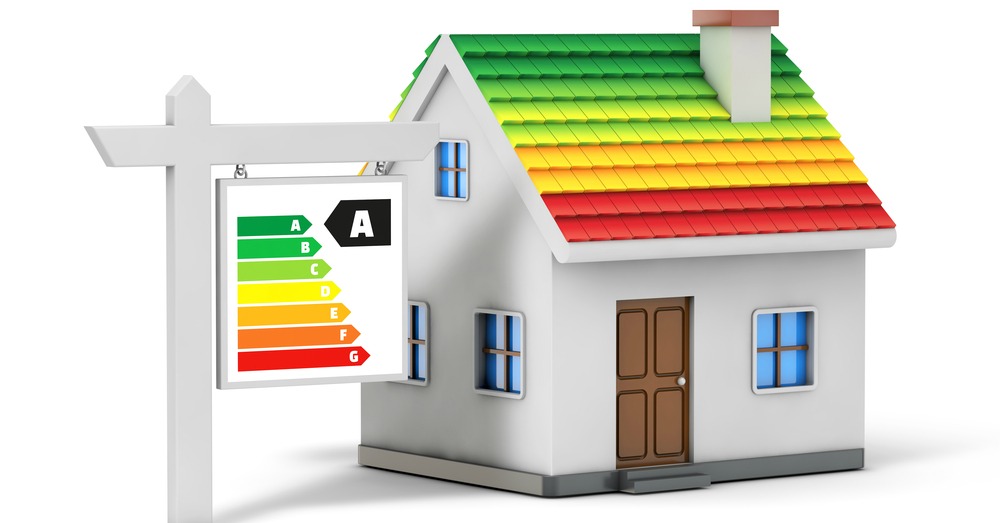